Titre de l’article sélectionné pour le prix 
Biot Fourier
Jean MEURISSE1, Madeleine VENTURA2
1  Laboratoire d’Exergétique Transfinie et Continue, Belfort.
2  Institut de Métrologie Thermique et Fondamentale, Monts d’Aubrac.
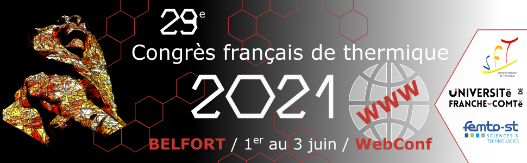 1
La durée totale de l’exposé est de 30 minutes :
- présentation : 20 minutes (20 à 22 diapositives environ)
- réponses aux questions 10 minutes
2
3